QAD Supplier Portal – Printing Releases
Once logged in, go to the Schedules drop down menu and choose Schedule Details
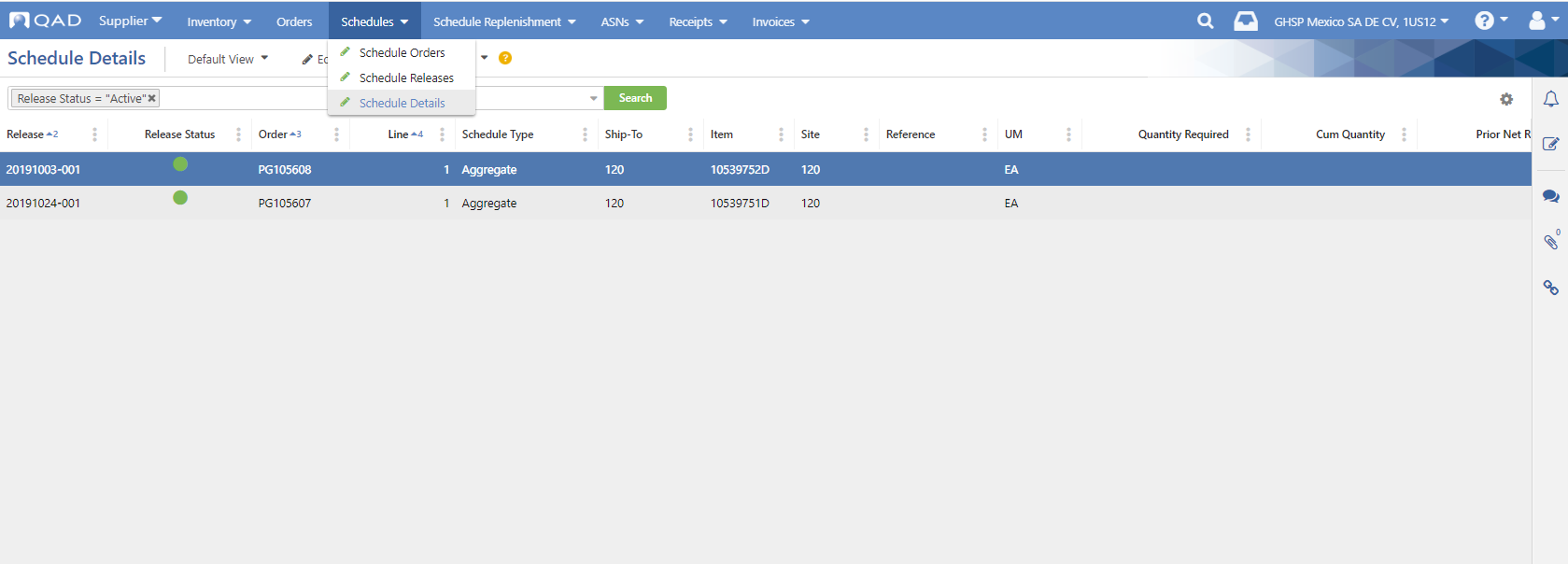 Then click on the Drill-Down Links icon on the right
2
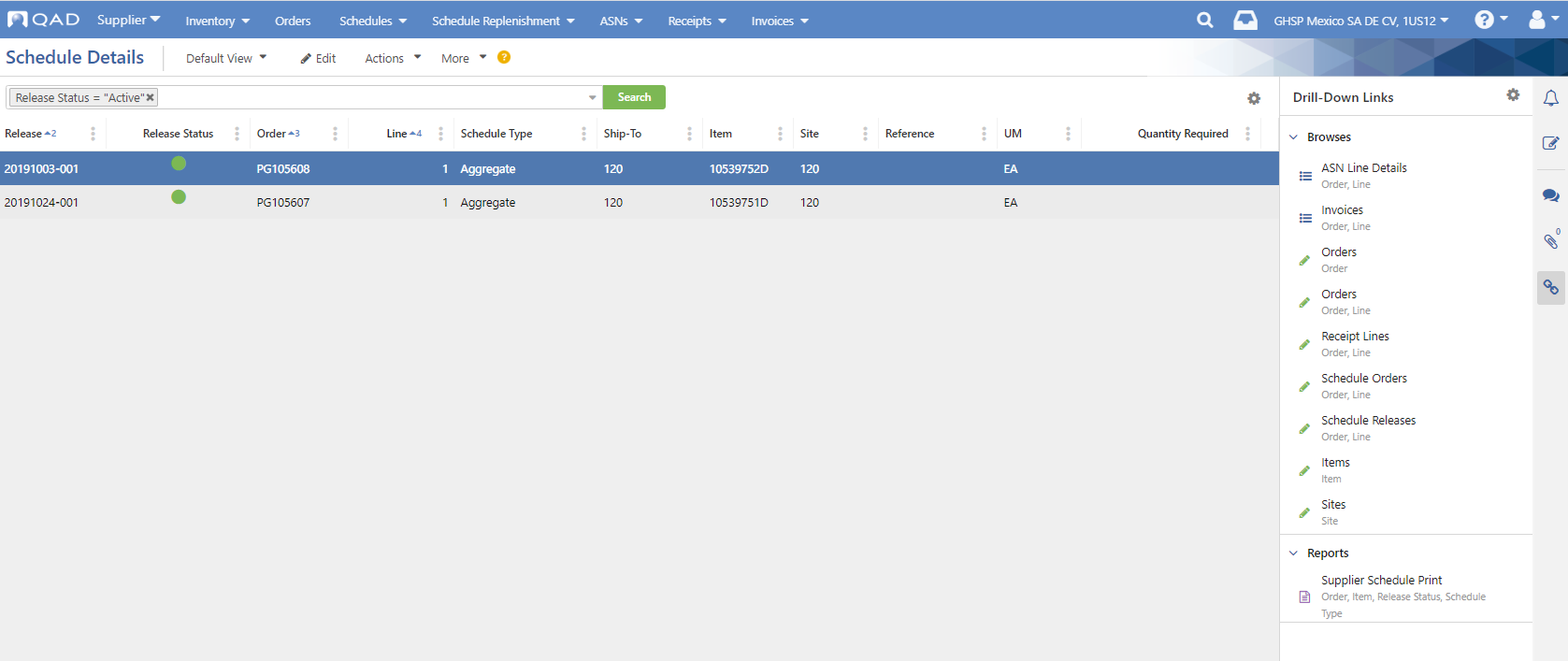 Click on Supplier Schedule Print
3
Click on Settings to choose the File Type.  Default is .pdf
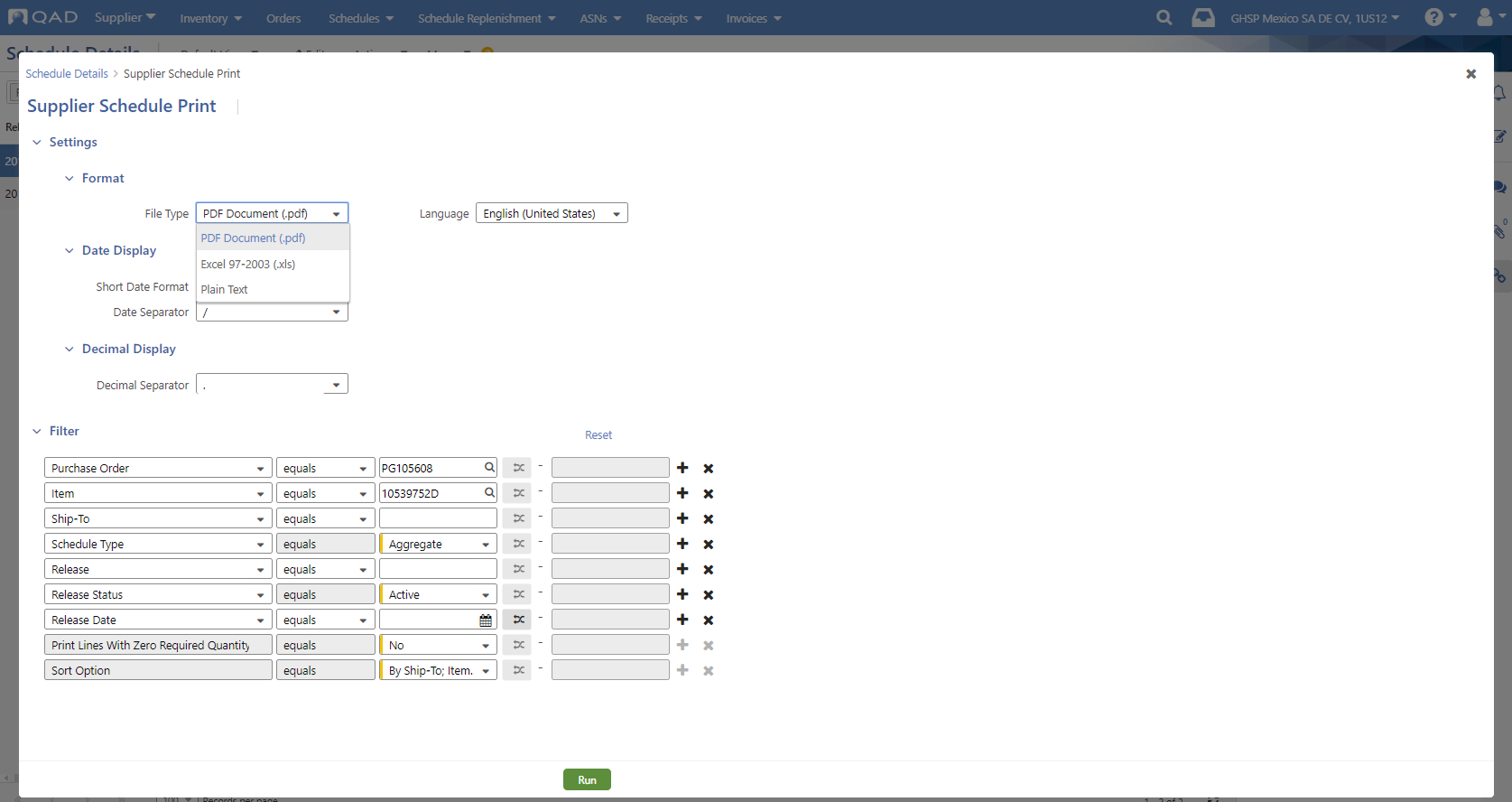 4
In the Filter section, click “X” to delete these filter options noted with
and change the Schedule Type to Aggregate
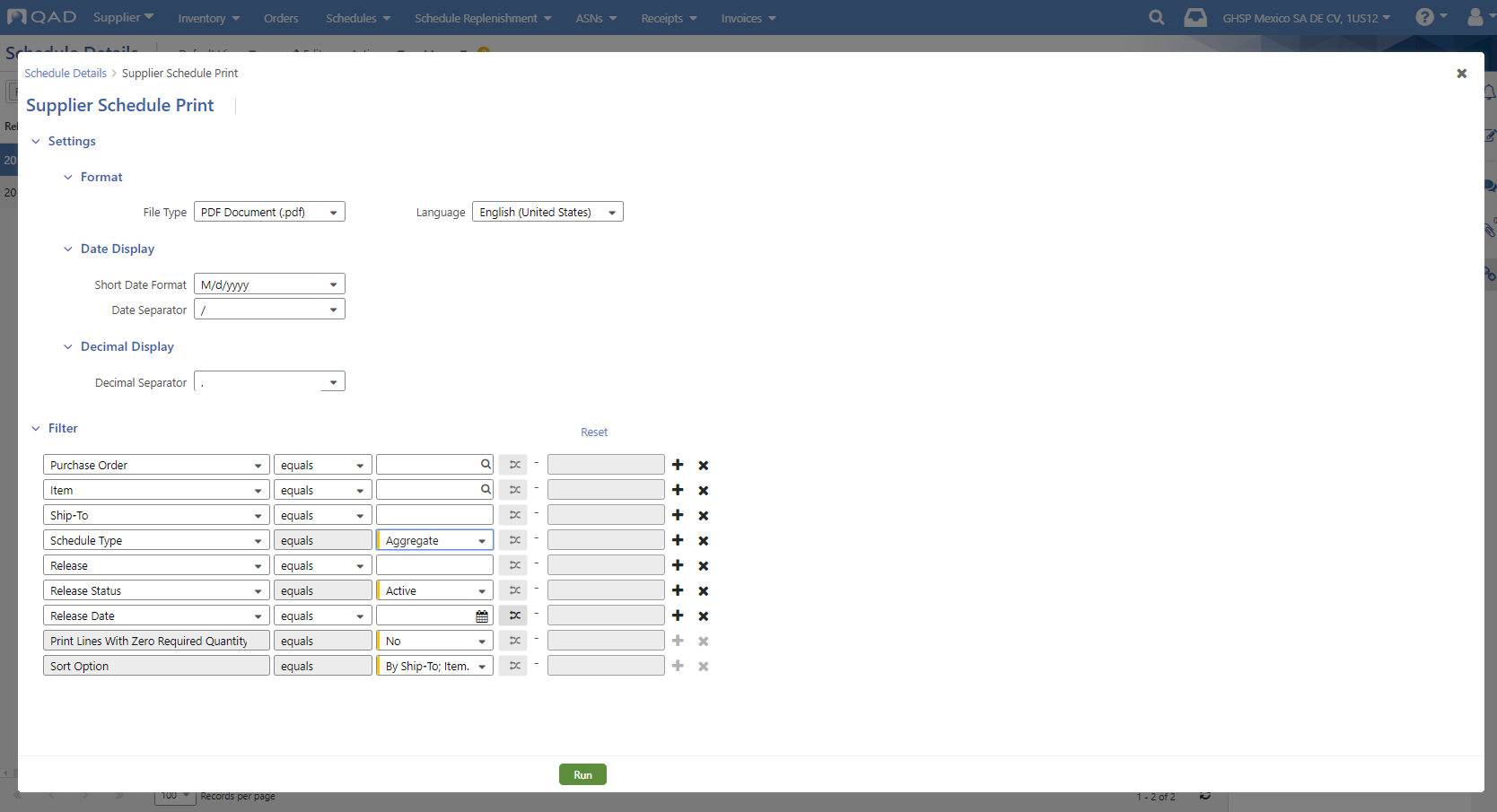 5
Once it looks like this, click Run.
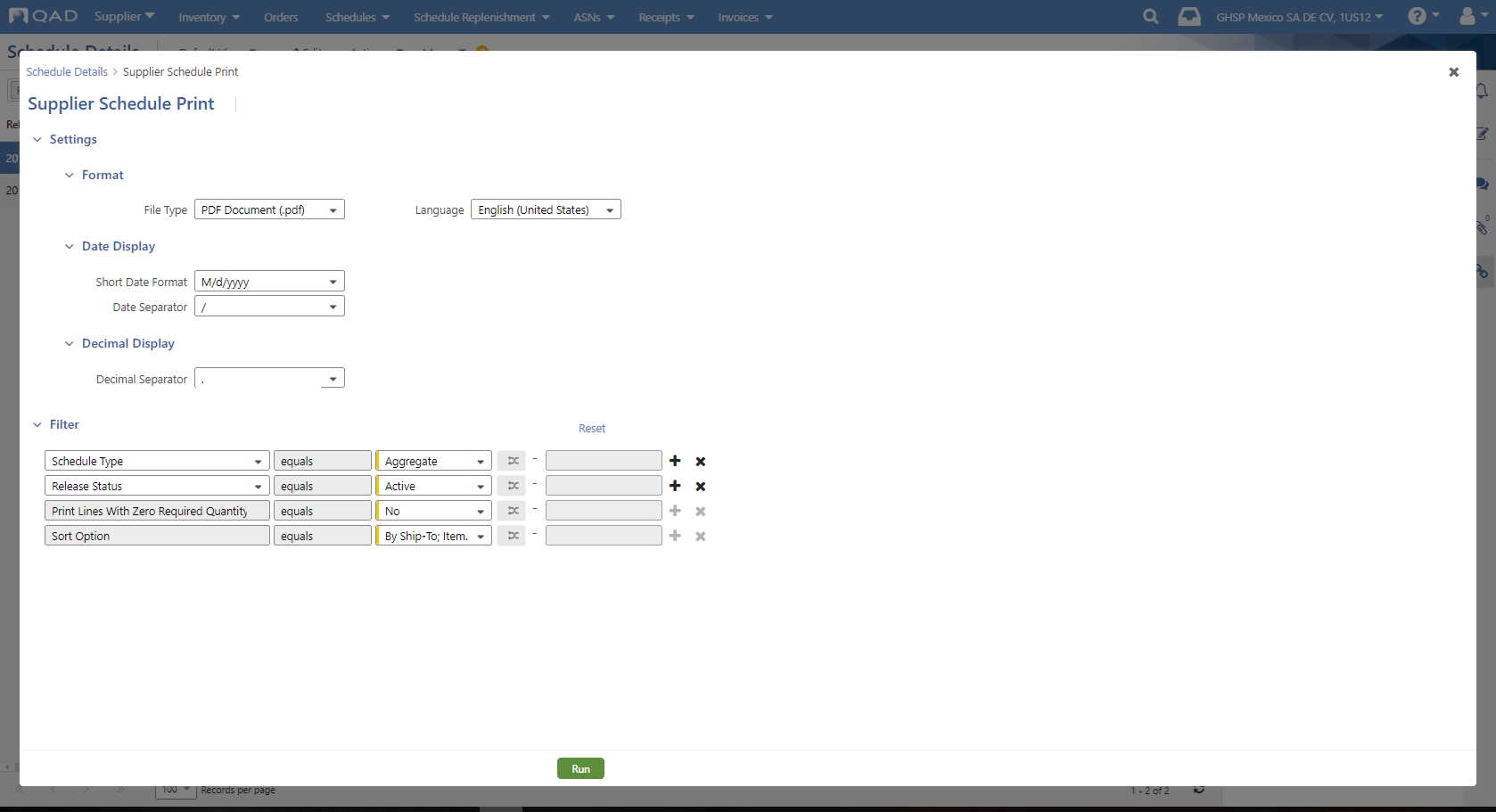 6